Leaving Nazareth, Jesus went and lived in Capernaum, which was by the lake in the area of Zebulun and Naphtali—to fulfill what was said through the prophet Isaiah:
Matthew 4:12-14
“Land of Zebulun and land of Naphtali, the way to the sea, along the Jordan, Galilee of the Gentiles— the people living in darkness have seen a great light; on those living in the land of the shadow of death a light has dawned.”
Matthew 4:15-16
From that time on Jesus began to preach, “Repent, for the kingdom of heaven is near.” As Jesus was walking beside the Sea of Galilee, he saw two brothers, Simon called Peter and his brother Andrew.
Matthew 4:17-18
They were casting a net into the lake, for they were fishermen. “Come, follow me,” Jesus said, “and I will make you fishers of men.” At once they left their nets and followed him.
Matthew 4:18-20
Come, follow Me. 
And I will make you
fishers of men.
Matthew 4:19
Come to Jesus
and be healed!
Come, follow Me. 
And I will make you fishers of men.
And great crowds came to Jesus, bringing with them the lame, the blind, the crippled, the mute, and many others, and they put them at his feet, and he healed them.
Matthew 15:30
“When Jesus saw the crowds coming to him, he had compassion on them, because they were harassed and helpless, like sheep without a shepherd. Then he said to his disciples, “The harvest is plentiful but the workers are few
Matthew 9:36-37
And the blind and the lame came to Jesus in the temple,and he healed them
Matthew 21:14
Jesus Cares!
40 Days Of Prayer & The PsalmsFor What You Are Going ThroughMonday-SaturdayPrayer Online 8a, 12p, 7pFeb 17 to March 27
Follow Jesus
and be transformed!
Come, follow Me. 
And I will make you fishers of men.
To closely and completely come after someone in full surrender
Come, follow Me. 
And I will make you fishers of men.
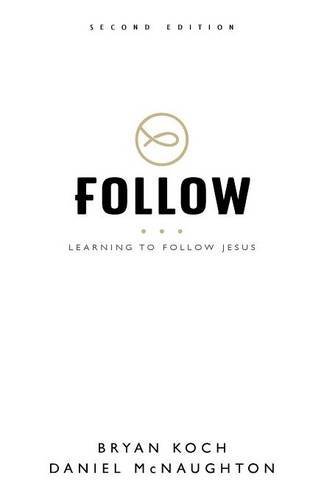 Learn to:
Be with Jesus	(2/14)Listen  			(2/21)Heal  				(2/28)Influence  		(3/7)Love  				(3/14)Pray  				(3/21)Manage  			(3/28)
Small Groups
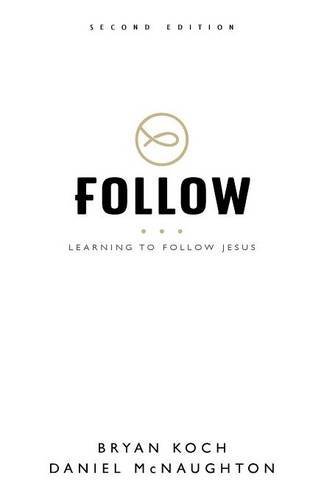 Men’s StudyTuesday 6AM, In-person.(begins Feb. 9th) Women’s StudyTuesday 6:30PM, Zoom (begins Feb. 16th)
Fish for Jesus
and be fulfilled!
Come, follow Me. 
And I will make you fishers of men.
As Jesus was walking along, he saw a man named Matthew sitting at his tax collector’s booth. “Follow me and be my disciple,” Jesus said to him. So Matthew got up and followed him. Later, Matthew invited Jesus and his disciples to his home as dinner guests,
Matthew 9:9
along with many tax collectors and other disreputable sinners. But when the Pharisees saw this, they asked his disciples, “Why does your teacher eat with such sinners?” When Jesus heard this, he said, “Healthy people don’t need a doctor—sick people do.”
Matthew 9:10-11
Then He added, “Now go and learn the meaning of this Scripture: ‘I want you to show mercy, not offer sacrifices.’ For I have come to call not those who think they are righteous, but those who know they are sinners.”
Matthew 9:12
This week’s question:

Who am I following right now?
This week’s action:

#GetUp
(and change what you are doing)
Dear Heavenly Father, I want to become a follower of Jesus.I receive Jesus into my life. I believe He came to pay the price for my sin on the Cross. Please forgive me for living life my own way. I turn away from that life and I turn to follow Jesus from this day forward with Your help. Amen.